SEPTEMBER FINANCIAL REPORT
Board Meeting September 26, 2024
AUGUST 2024 BUDGET STATUS REPORT – GENERAL FUND
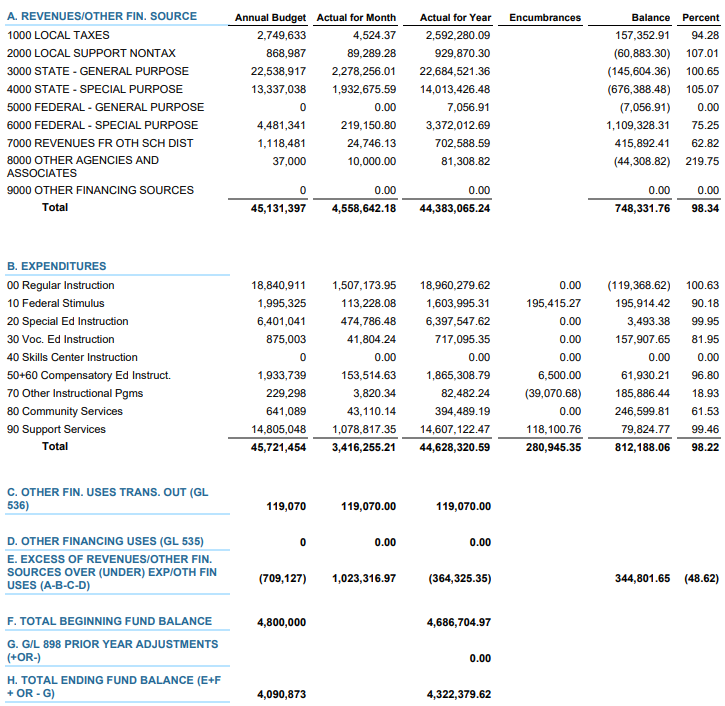 AUGUST 2024 BUDGET STATUS REPORT – CAPITAL PROJECTS FUND
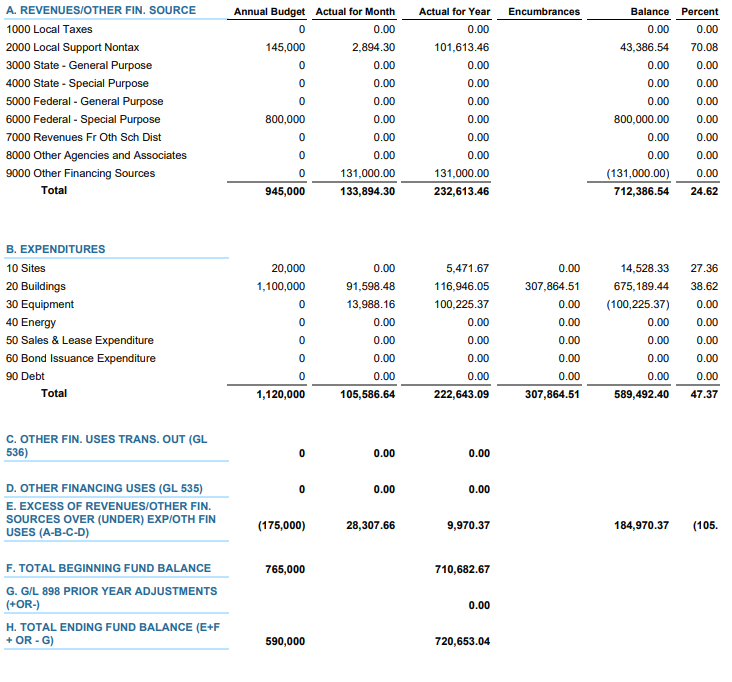 AUGUST 2024 BUDGET STATUS REPORT – DEBT SERVICE FUND
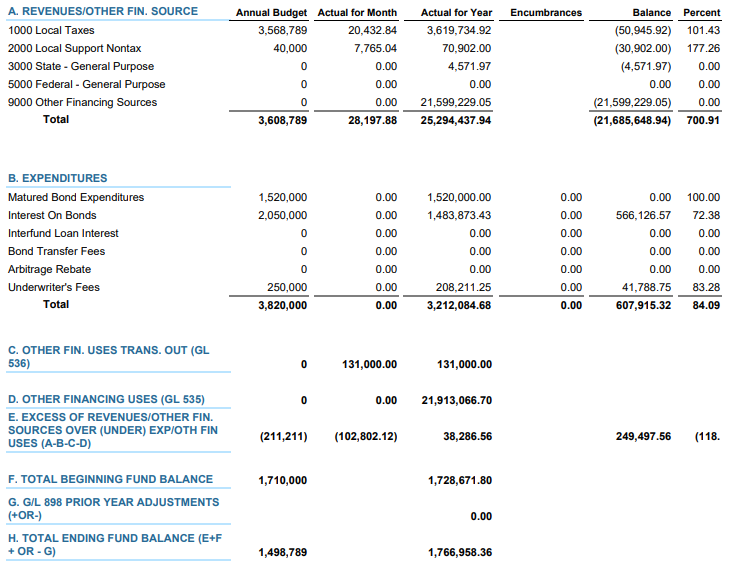 AUGUST 2024 BUDGET STATUS REPORT – ASB FUND
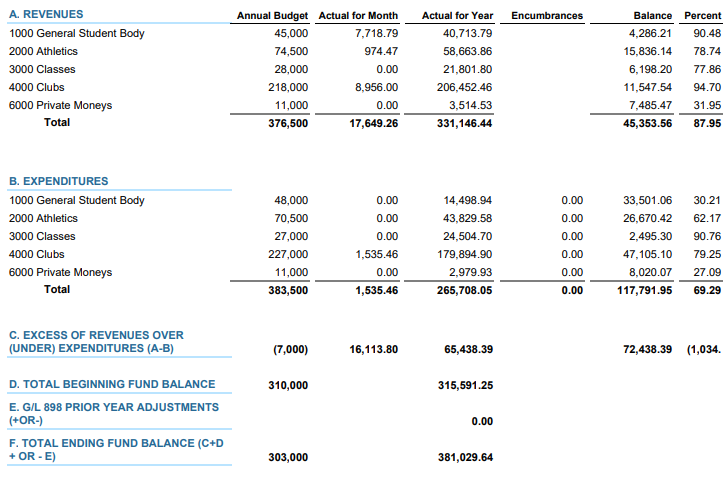 AUGUST 2024 BUDGET STATUS REPORT – TRANSPORTATION VEHICLE FUND
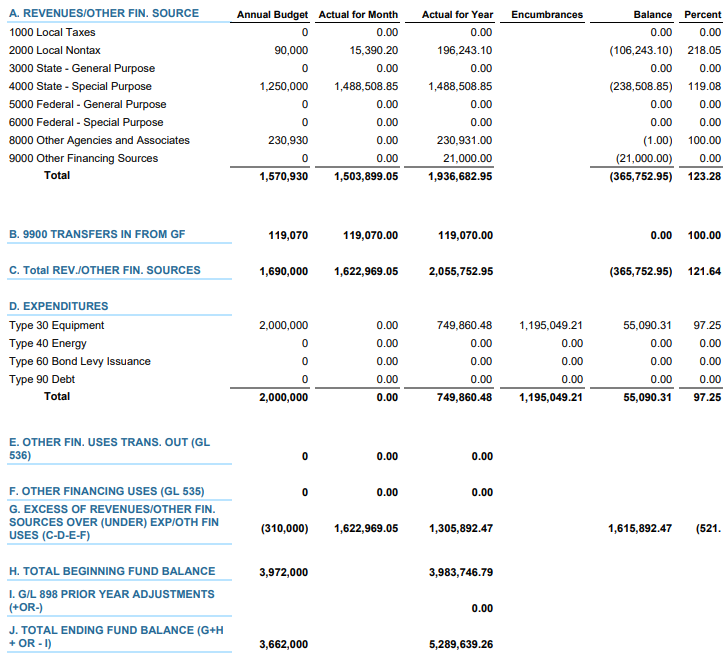 24-25 ENROLLMENT - FTE
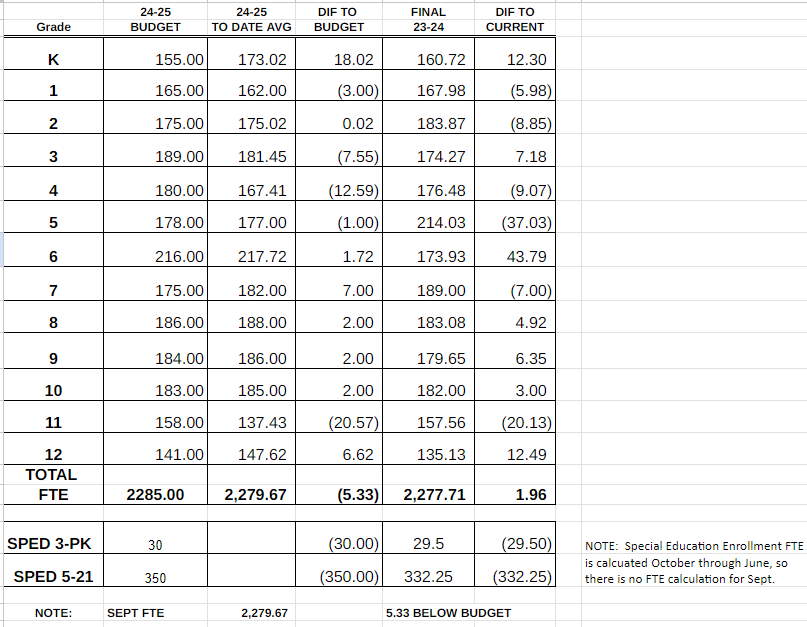 24-25 ENROLLMENT - HEADCOUNT
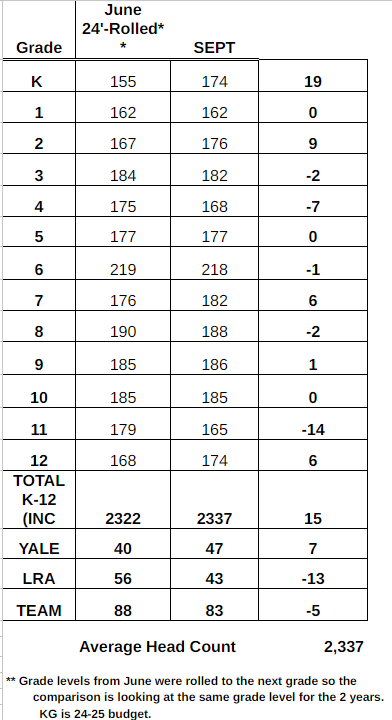